Муниципальное бюджетное дошкольное образовательное учреждение  детский сад комбинированного вида № 16 «Солнышко»
Кузнецова Татьяна Владимировна

Воспитатель
«Сказка о золотой рыбке на новый лад»
Цель: Составление сказки по набору картинок с последовательно развивающимся действием.
Методические приемы
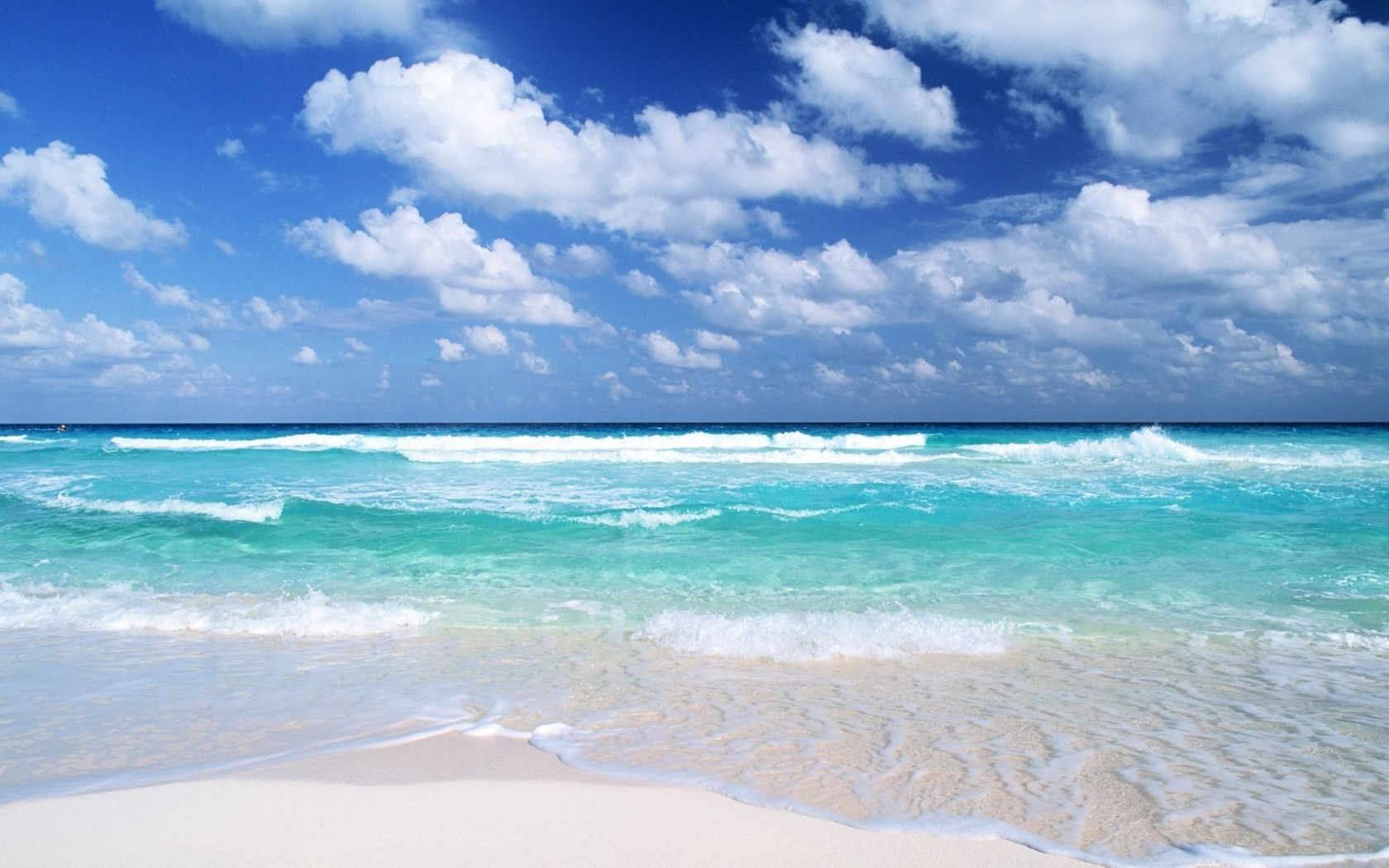 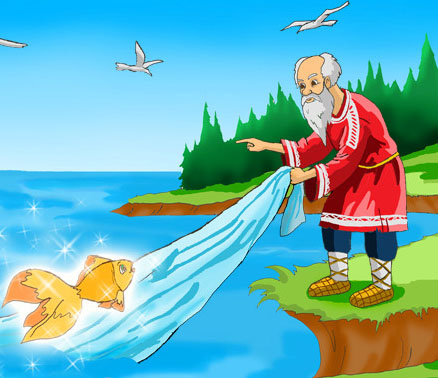 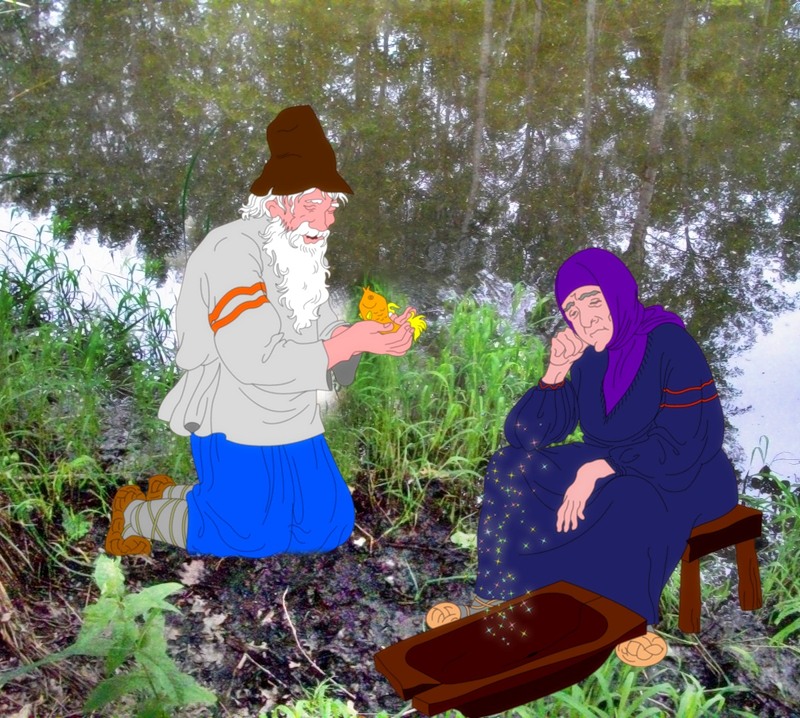 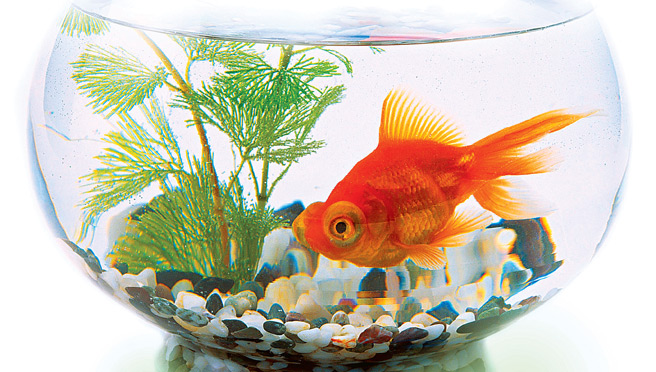 «В озере карп, а в море - краб»
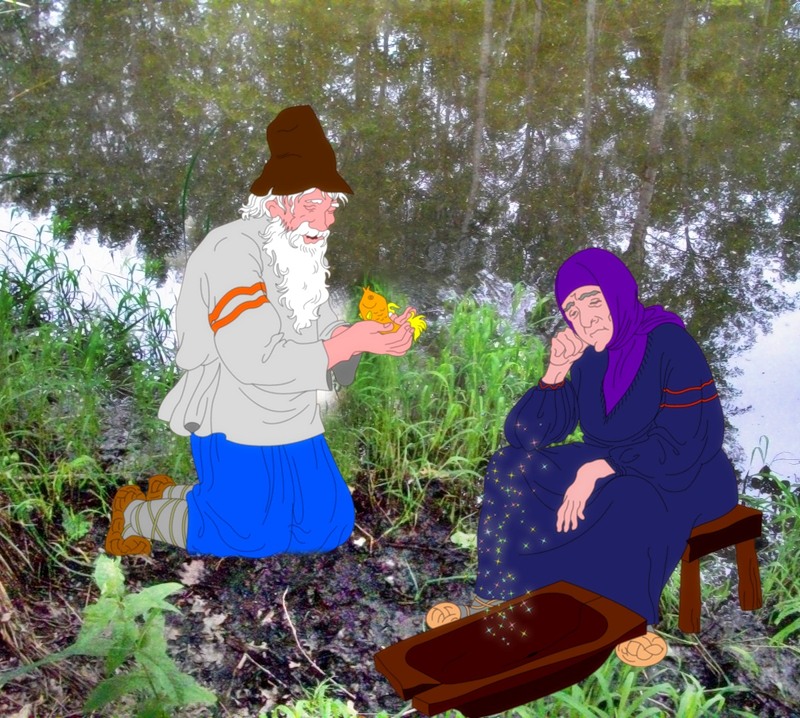 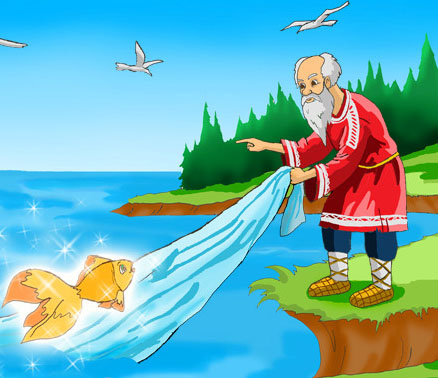 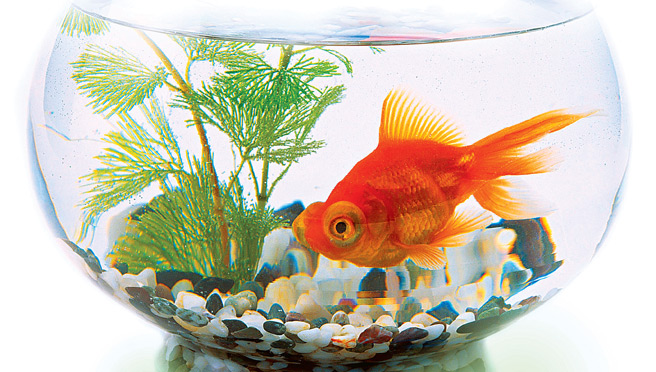 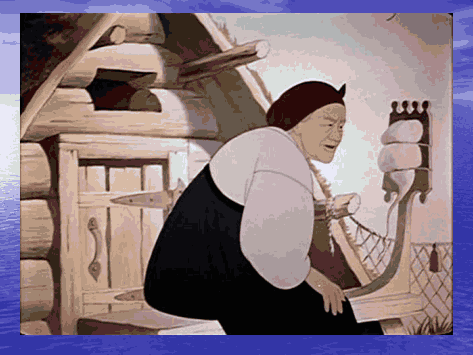 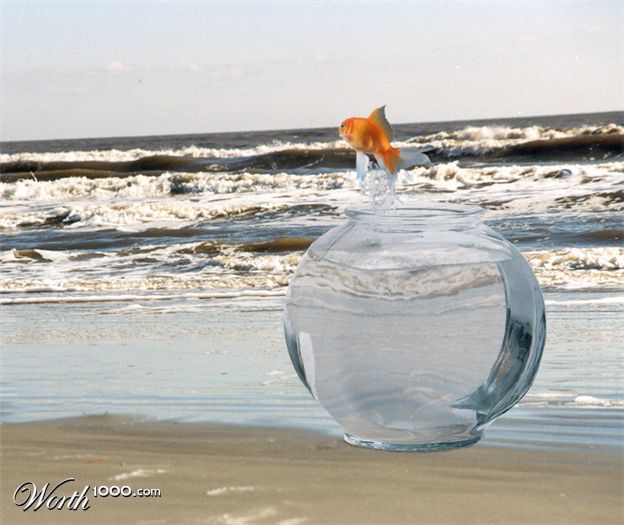 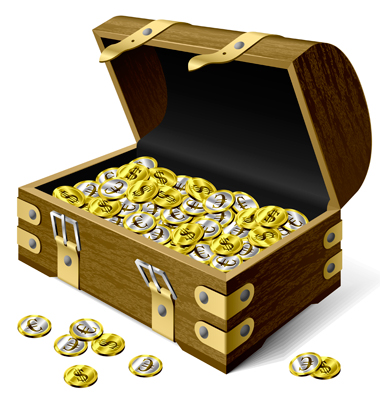 Спасибо за внимание !